Explicit Congestion Notification (ECN)
Qi (Gill) Wang
gillwang@udel.edu
CISC 856 – TCP/IP, Fall 2012
Special thanks to:
Dr. Paul Amer
Guna Ranjan, Justin Yackoski, Namratha Hundigopal and Preethi Natarajan for slides
Overview
Congestion control
TCP congestion control
Active Queue Management (AQM)
Explicit Congestion Notification (ECN)
ECN in IP and TCP
Example
Advantages and implementations
Receiver
Packets are dropped
Sender
Congestion
Routers have buffers that hold the packets before and after processing
Buffers are finite, so it is possible for more packets to arrive at a router than the router can buffer
The router becomes overloaded, and congestion occurs
Typical effects of congestion
Queue delay
Packet loss 
Blocking of new connections
TCP Congestion Control
TCP
Treats the network as a “black-box”
Relies on packet loss as the indication of congestion
Congestion detection
Three duplicate ACKs
RTO timer times out
Congestion avoidance
Multiplicative decrease
Reaction after congestion has already happened!
Congestion has already happened!
Sender 1
Sender 2
Sender 3
Sender 4
Drawbacks of TCP Congestion Control
Not helpful for delay-sensitive flows 
The increased latency of the packet is caused by the need to retransmit the packet after a loss
Undesirable global synchronization
All flows reduce the sending rate simultaneously  channel is under-utilized
All flows start retransmission/increasing the sending rate in a similar fashion  congestion occurs again
Lockout 
The shared resource is unfairly consumed exclusively by a small number of flows
The remaining flows are denied access to the resource
x
x
Receiver
thmax
thmin
Sender
Active Queue Management (AQM)
Routers detect congestion before the buffer is full
Incipient congestion indicated by the average queue size
The router provides an indication to the hosts before congestion loss really happens
Mark packets  ECN
Explicit Congestion Notification (ECN)
ECN is an AQM mechanism
Sender responds to ECN indication the same as to a packet drop 
Halve cwnd
Support from two layers 
Network layer: signaling between routers and hosts
IP
Transport layer: host-to-host signaling, congestion control
TCP, SCTP
ECN Bits in IP Header
ECT: ECN Capable Transport
CE: Congestion Experienced
ECN Bits in TCP Header
CWR: Congestion Window Reduced
Set after TCP sender has reacted to ECN

ECE: ECN-Echo
 Set when TCP receiver wants to inform the sender of congestion
TCP Sender
TCP Receiver
ECN-Setup SYN
ECN-Setup SYN-ACK
ACK
ECN Negotiation in TCP
CWR = 1
ECE = 1
SYN = 1
CWR = 0
ECE = 1
ACK = 1
SYN = 1
ACK = 1
Example
Congestion!! 
TCP sender halves 
cwnd and sets CWR in 
TCP-PCI.
Incipient congestion detected.
If ECT, then set CE.
ECN capability negotiated during TCP connection establishment
Congestion!!
IP receiver tells TCP receiver.
TCP receiver informs TCP sender.
Sender has reduced cwnd, 
TCP receiver stops ECE flag
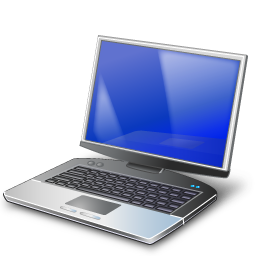 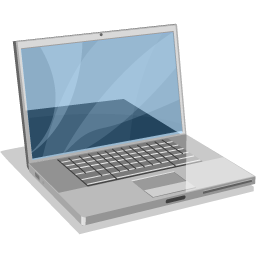 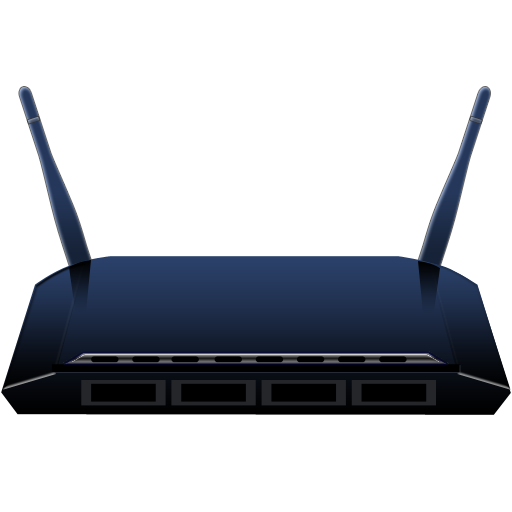 ECN-Capable receiver
ECN-Capable router
ECN-Capable sender
Rules
No ECT set on SYN, SYN-ACK or “pure” ACK PDUs
No ECT set unless one ECN-setup SNY or ECN-setup SYN-ACK PDUs has been sent and received
No ECT set for retransmitted PDUs
Keep the same ECN flags in reassembly when all fragments carry the same ECN set
In TIME-WAIT or CLOSE sate, hosts ignore any ECN signaling for that connection
…
Advantages of ECN
Feedback to the TCP sender before the router drops packets

Less retransmission

Improve throughput and goodput of the whole internetwork
Implementations
ECN support in TCP by hosts
Windows 7, Mac OS X 10.5, Linux 2.6, others?
Many modern implementations of the TCP/IP protocol suite have support for ECN; however, ECN is disabled by default

ECN support in IP by routers
Cisco IOS routers with IOS Release 12.2(8)T, others?
Summary
Incipient congestion is detected
Routers are no longer limited to packet drops as an indication of congestion 
ECT and CE flags are used in IP-PCI for signaling between routers and hosts
ECN-Echo and CWR flags are used in TCP-PCI for host-to-host signaling
Reference
RFC 3168 – The Addition of Explicit Congestion Notification (ECN) to IP
RFC 2309 – Active Queue Management
http://en.wikipedia.org/wiki/Explicit_Congestion_Notification#Implementations
http://en.wikipedia.org/wiki/Network_congestion#Active_Queue_Management_.28AQM.29
Slides from Guna Ranjan, Justin Yackoski, Namratha Hundigopal and Preethi Natarajan
R. Kinicki and Z. Zheng, “A Performance Study of Explicit Congestion Notification (ECN) with Heterogeneous TCP Flows,” http://web.cs.wpi.edu/~rek/ICN01talk.ppt
Q & A
Thanks!
AQM Router Mechanism
1
Dropping/Marking Probability
max_p
0
Min-threshold
Max-threshold
Queue Size
Average Queue Length
ECN Goodput Improvement
RED: an AQM technique indicating congestion by packet drops
ECN performs better